A2Y Chamber is on the Move!
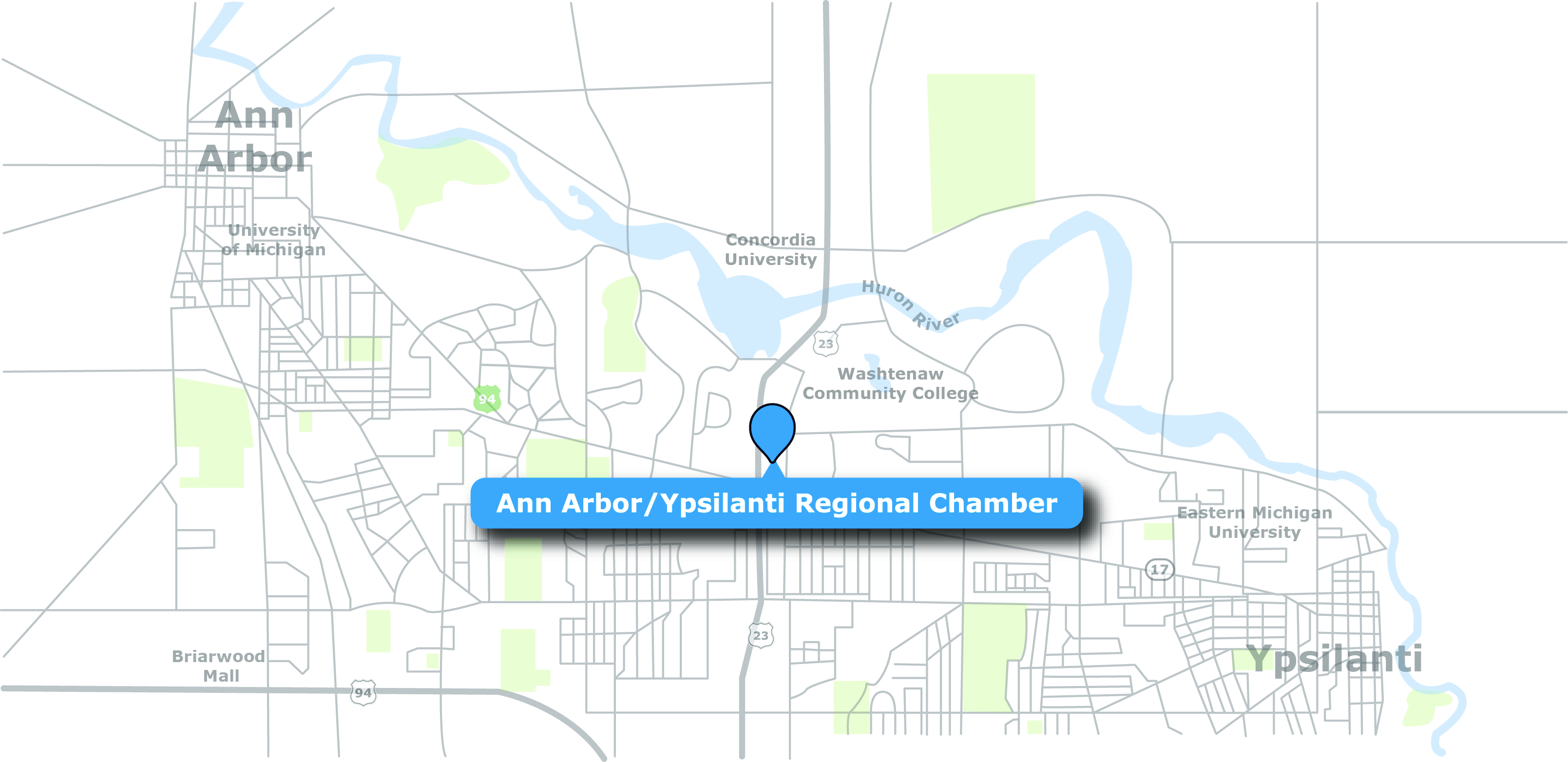 Atria Business Park2010 Hogback Rd. Suite 4
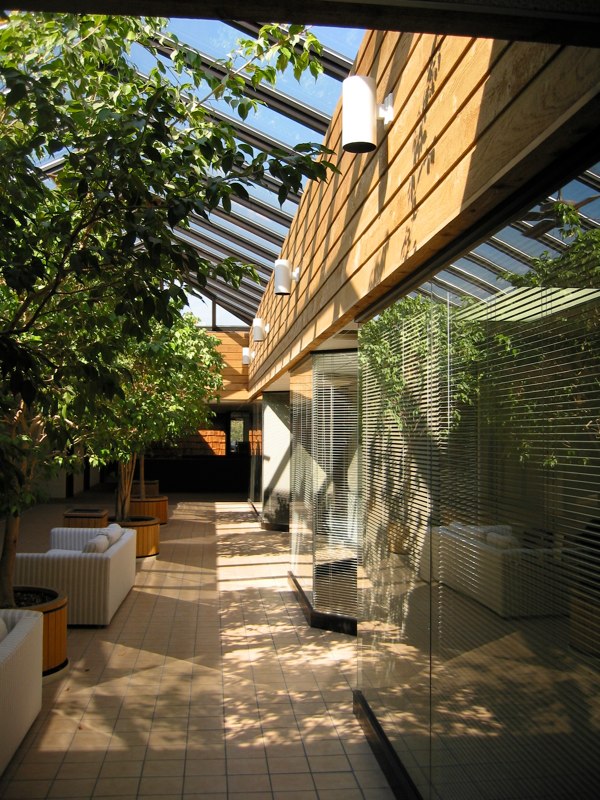 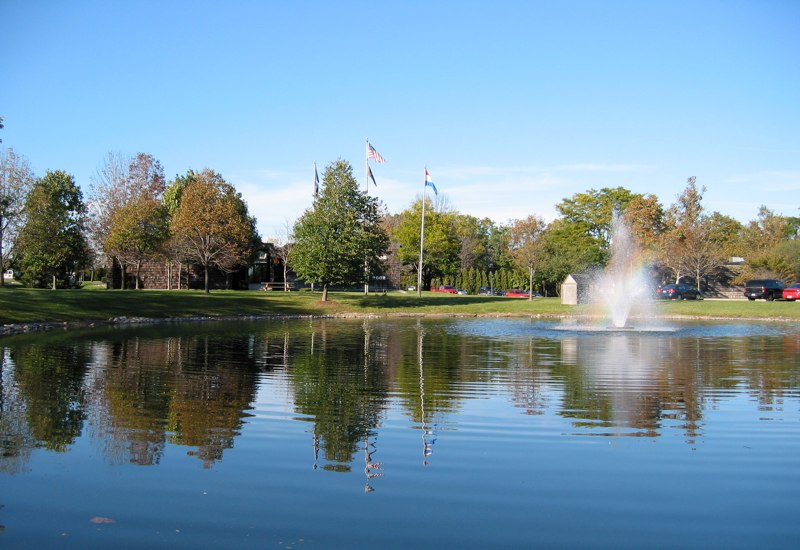 Board Room Before….
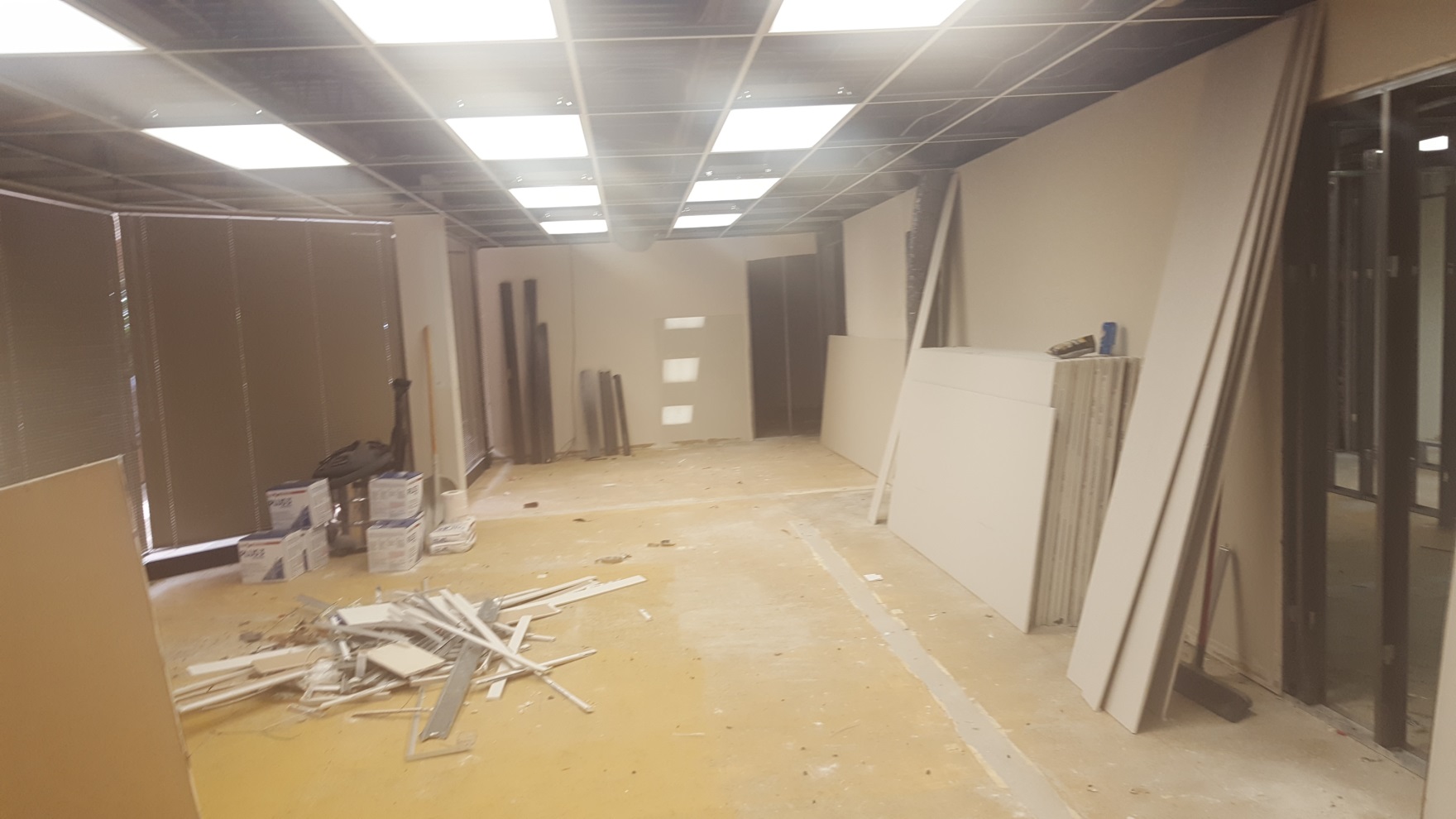 Board Room Now!
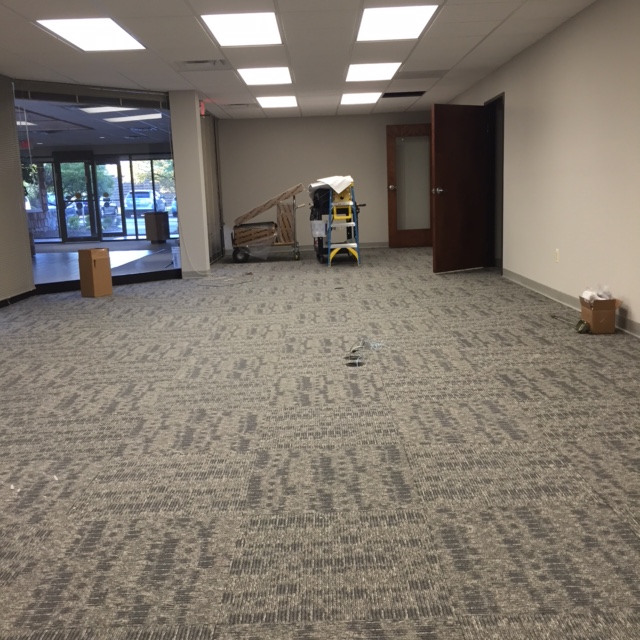 Entryway Before…
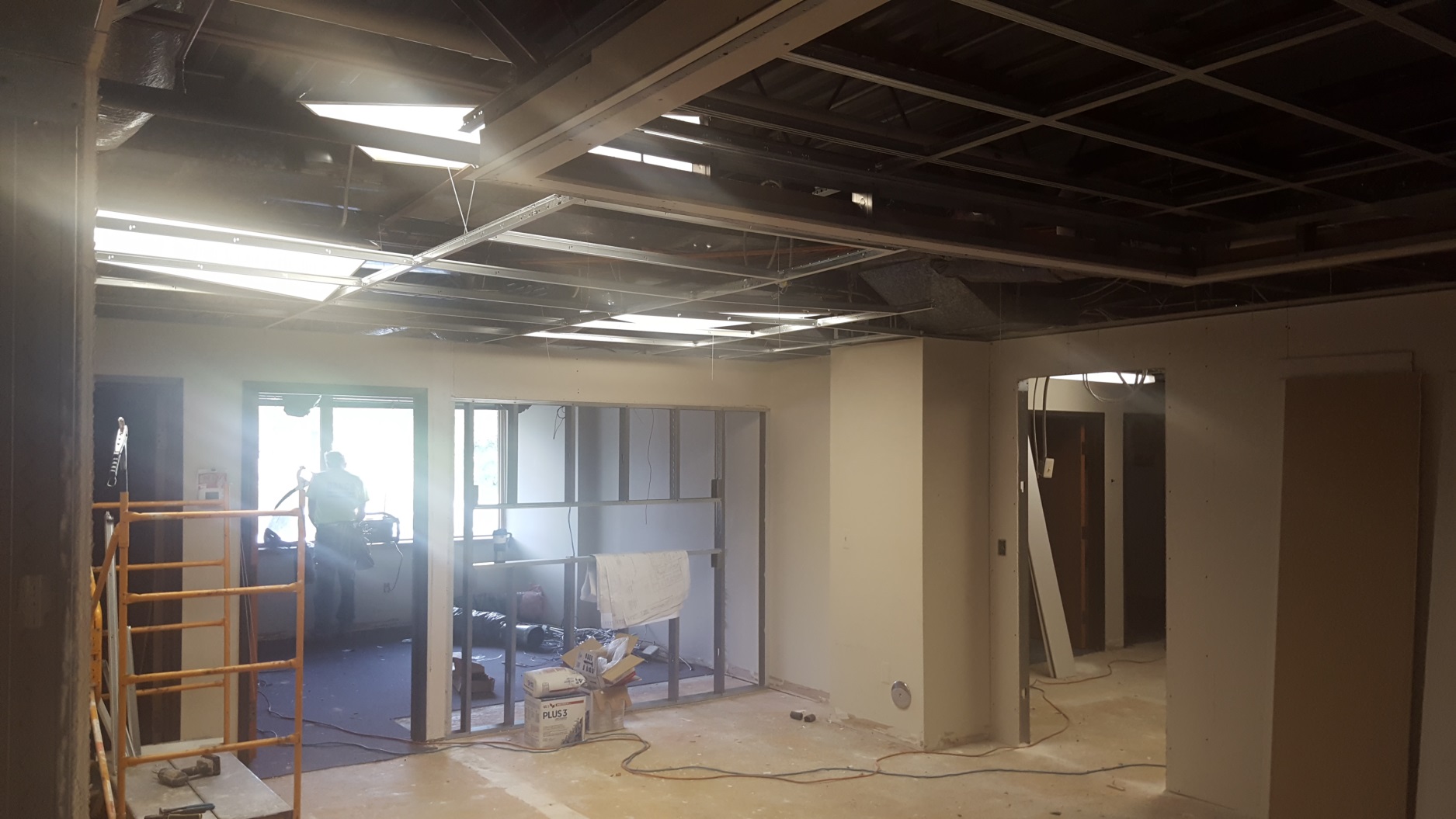 Entryway Now!
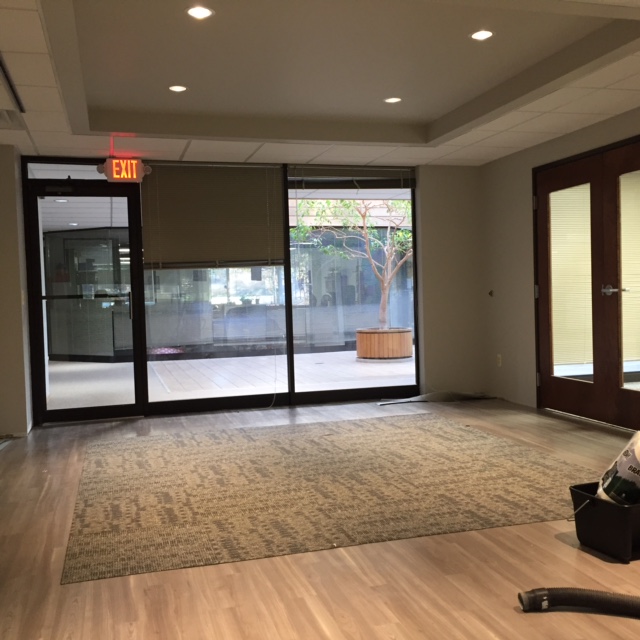 A2Y Chamber New Look
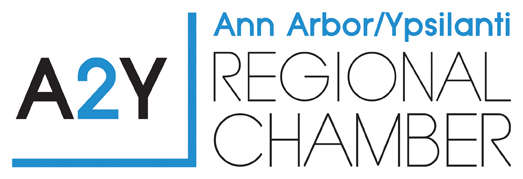 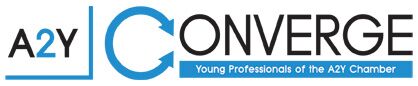 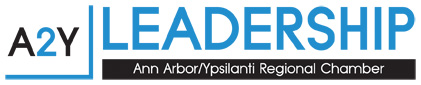 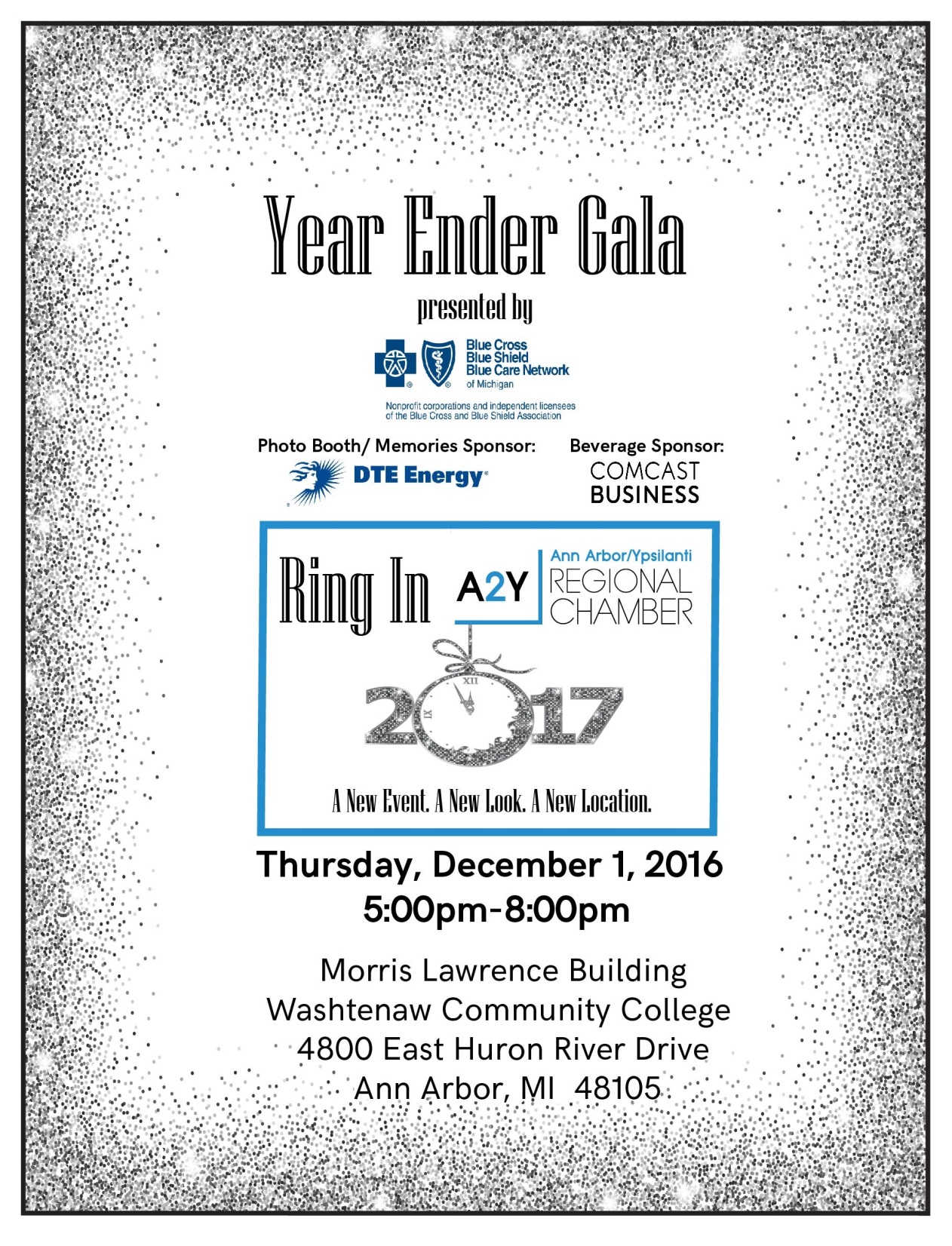